Fidget and sensory blankets, sleeves, aprons, pillows etc.
Mgr. Lucia Drotárová, PhD.
14.02.2022
Sensory stimulation activities for seniors with dementia
Fidgets can reduce stress, and help with
 generalized anxiety disorder, 
dementia, 
self-regulation, 
OCD, 
ADD/ADHD, 
Autism, 
and more.
14.02.2022
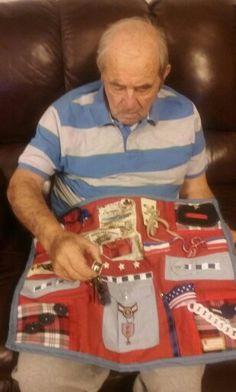 Tips for making fidget quilts
Fidget quilt should be lap size
Use different fabric colors and textures - cotton fabric, fake fur, Minky, flannel, denim, etc.
Embellishments - zippers, buttons, ribbon, plastic rings, small bits of crochet, buckles, etc - the embellishment possibilities are endless
Securely fasten embellishments
It should be completely washable
14.02.2022
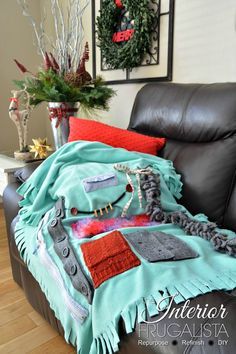 Blankets
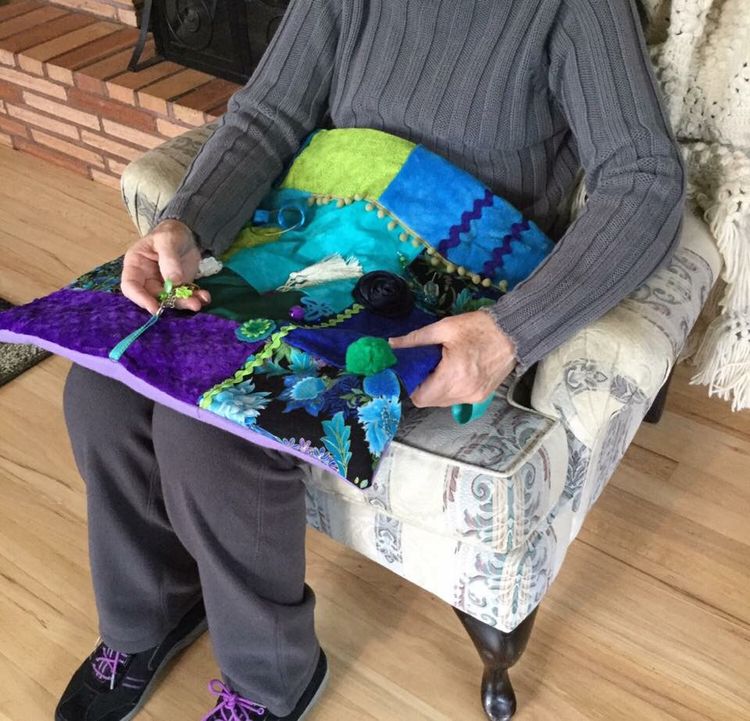 14.02.2022
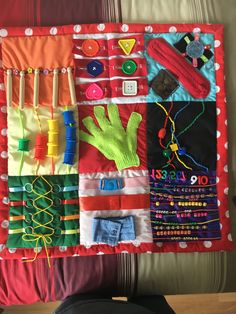 Small blankets
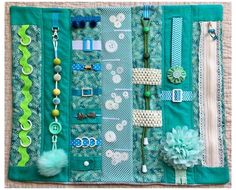 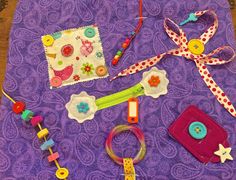 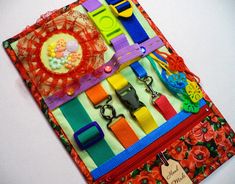 14.02.2022
Sleeves (fabric)
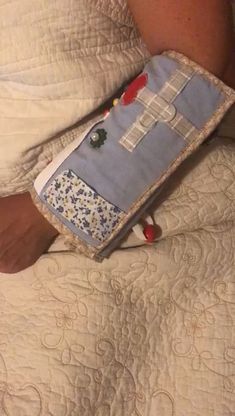 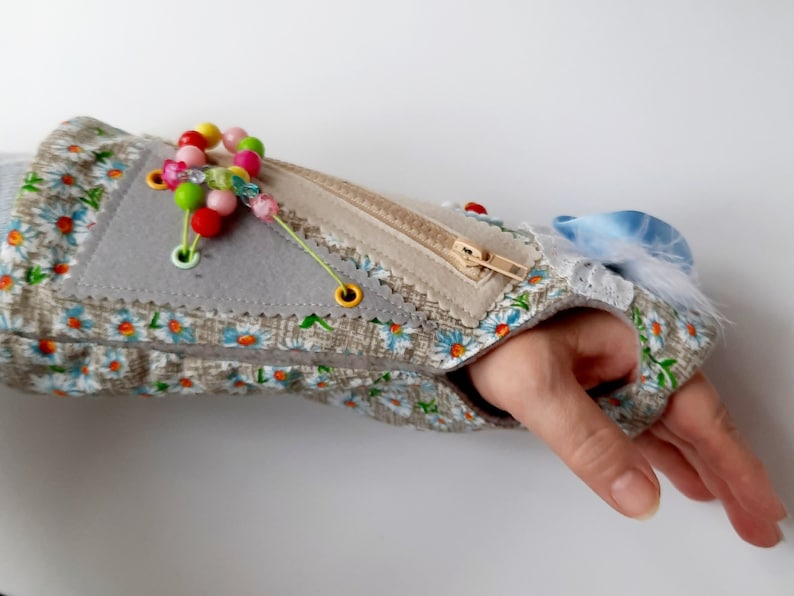 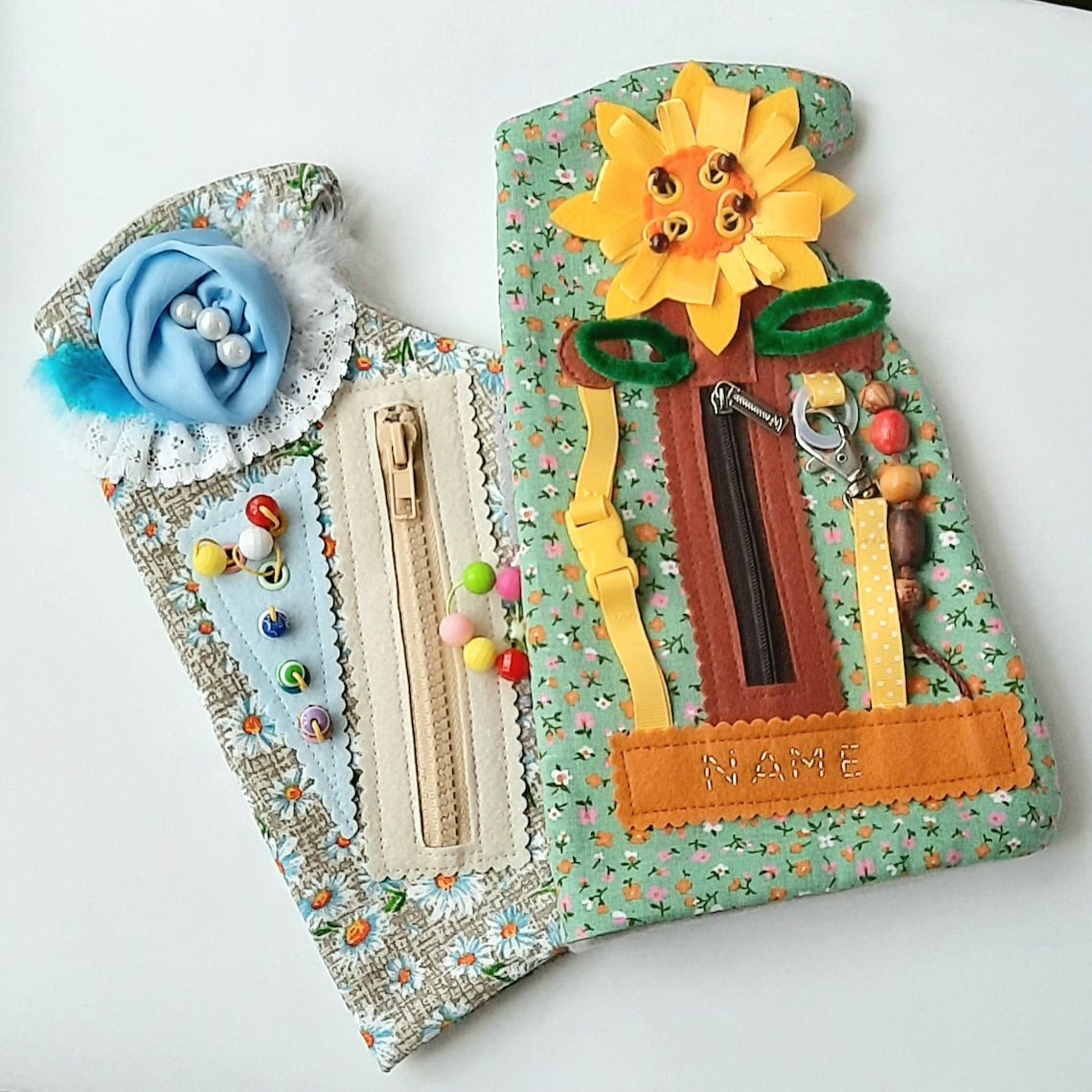 14.02.2022
Sleeves (knitted)
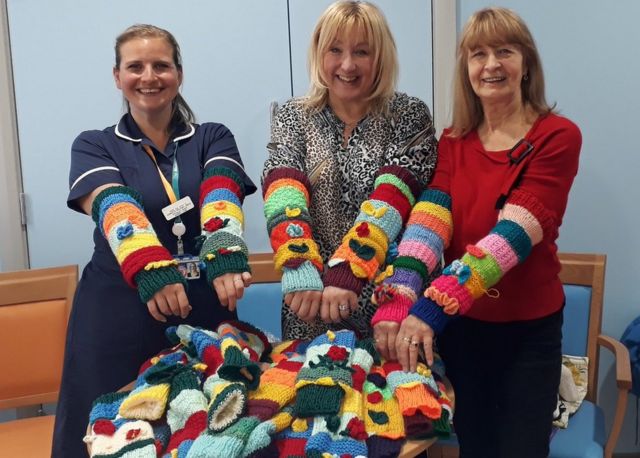 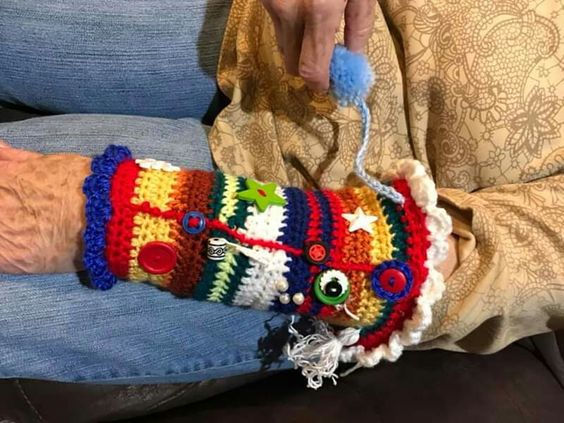 14.02.2022
Short knitted sleevesor muffs?
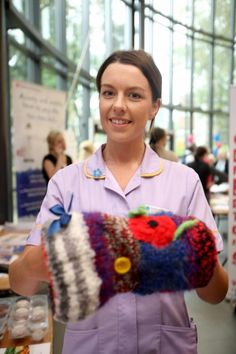 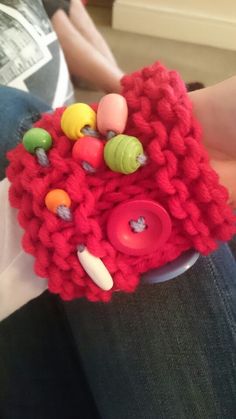 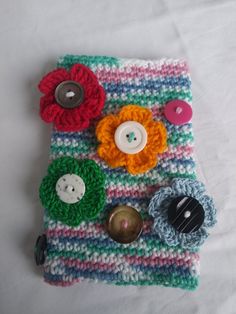 14.02.2022
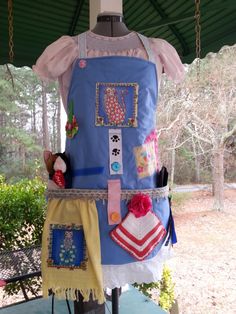 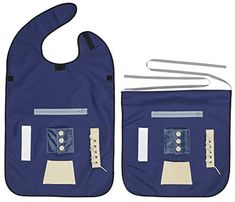 Aprons
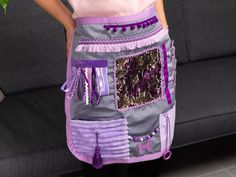 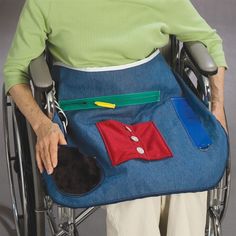 14.02.2022
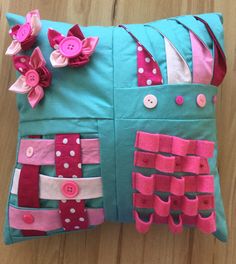 Pillows
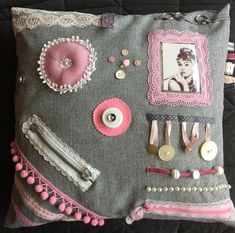 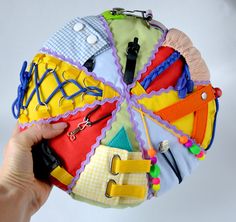 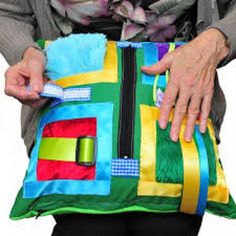 14.02.2022
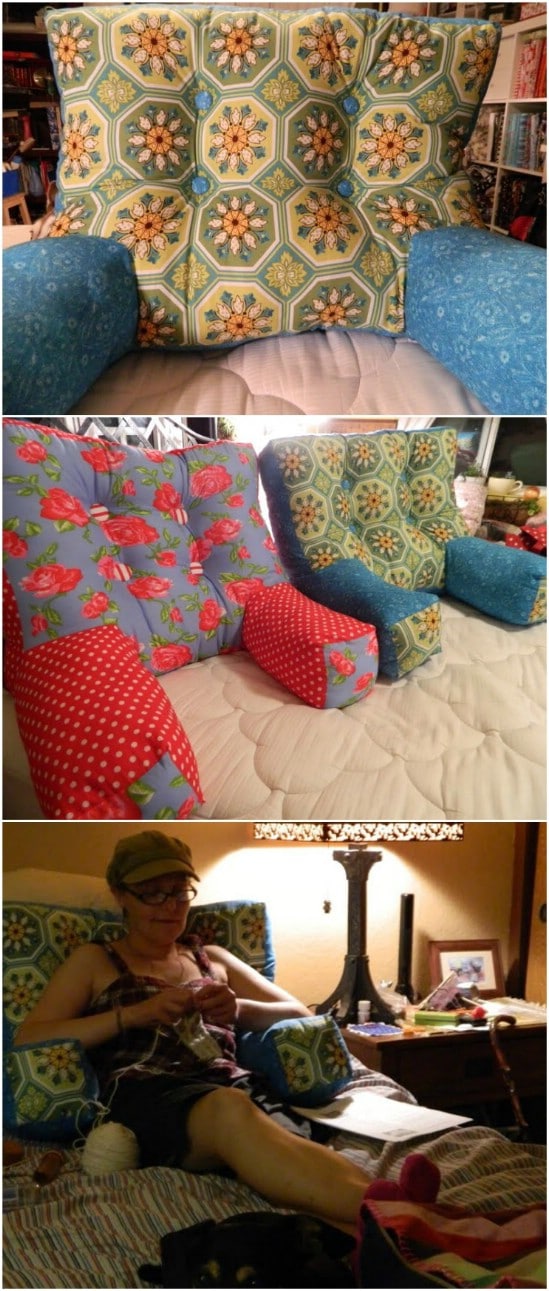 Other ideas
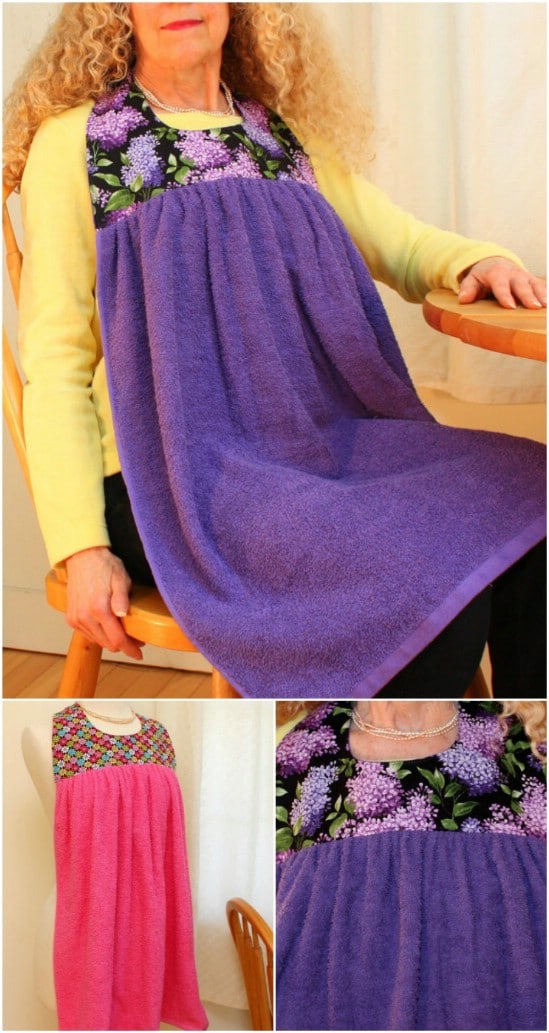 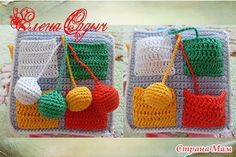 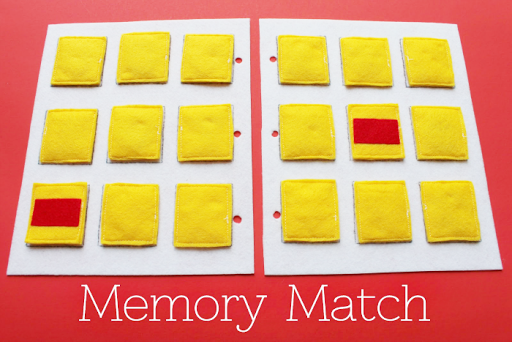 14.02.2022
Thank you for your attention.
14.02.2022